Techniques of Integration
Or the fine art of pattern recognition!
Chapter 7
Who’s this?
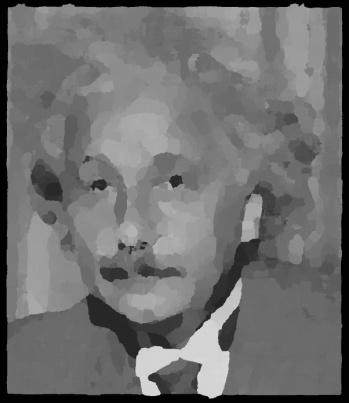 Pattern recognition is “built into us”.  We all possess amazing pattern recognition abilities!
Name this tune…
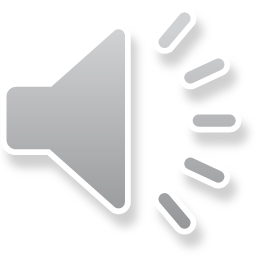 Learning how to recognize integral patterns is much like learning to recognize familiar faces or tunes!
Why is integration so much harder than differentiation?
Any “fool” can drop a vase!That’s differentiation.
Sometimes it takes an “artist” to put it back together!  That’s integration.
Summary of Techniques
Substitution
Integration by Parts
Trigonometric Integrals
Trig Substitution
Partial Fraction
CAS and Tables
Numerical
7.2
7.1
7.4
7.3
7.5
Examples…
Pg 408 - 409: 9,10,13,24,27,40,47

Do the following:
Read section 7.5 – Strategy for Integration
Identify the pattern
Decide on the appropriate subs
Integrate